Student Analytics: Integrated Academic Dashboards
Nkosinathi Hlongwane
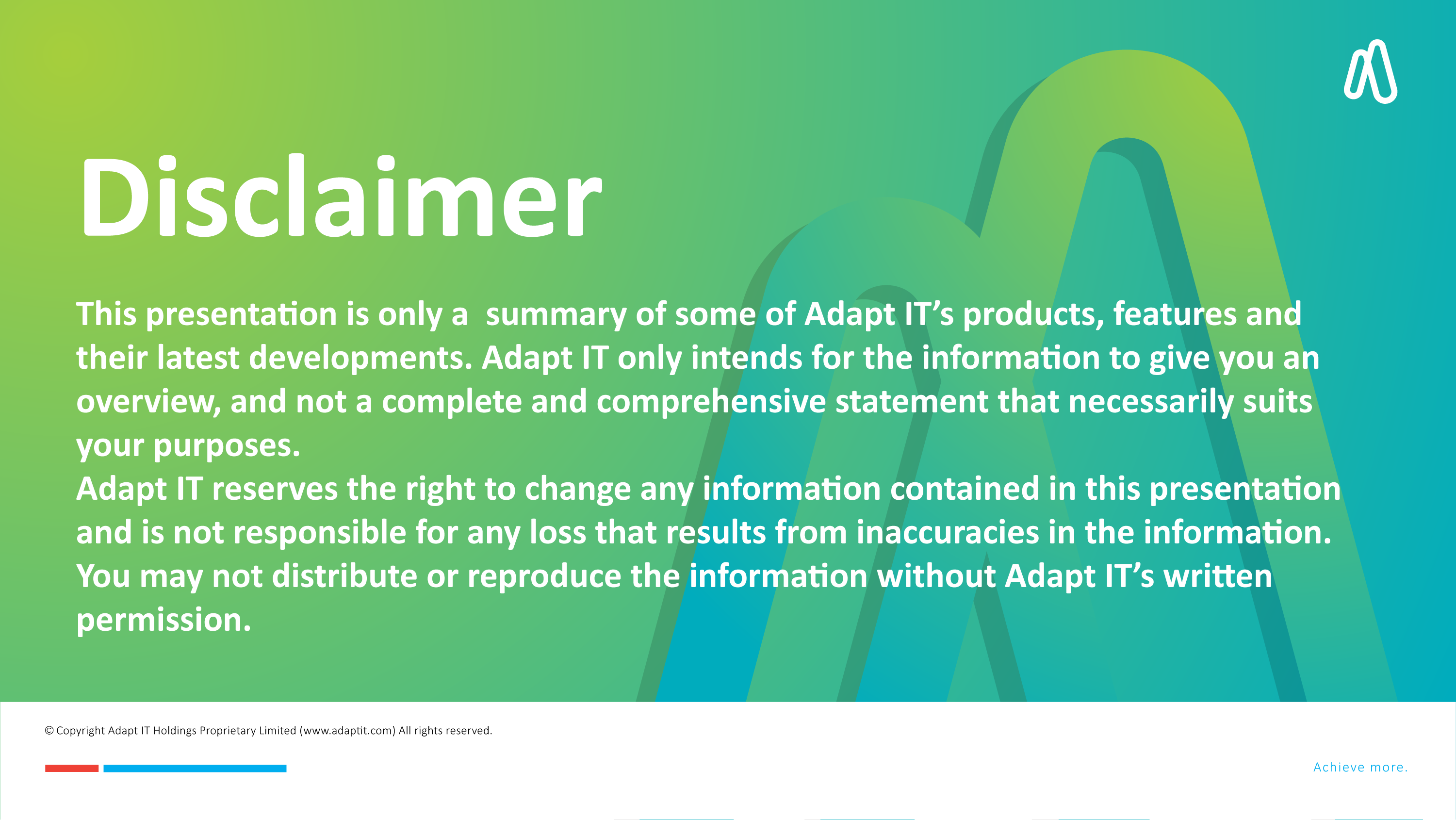 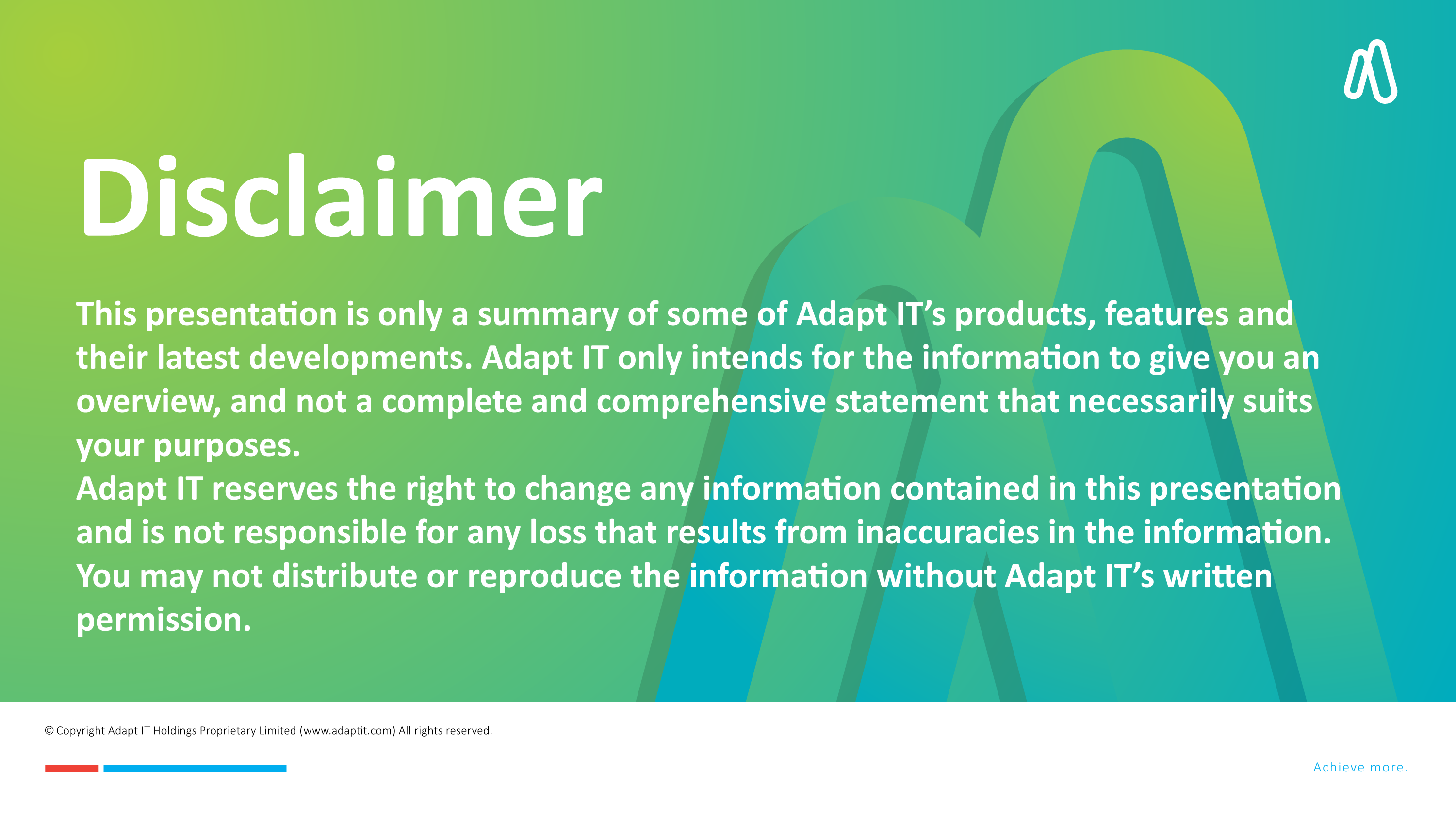 DISCLAIMER
This presentation is only a  summary of some of Adapt IT’s products, features and their latest developments. Adapt IT only intends for the information to give you an overview, and not a complete and comprehensive statement that necessarily suits your purposes. 
Adapt IT reserves the right to change any information contained in this presentation and is not responsible for any loss that results from inaccuracies in the information. You may not distribute or reproduce the information without Adapt IT’s written permission.
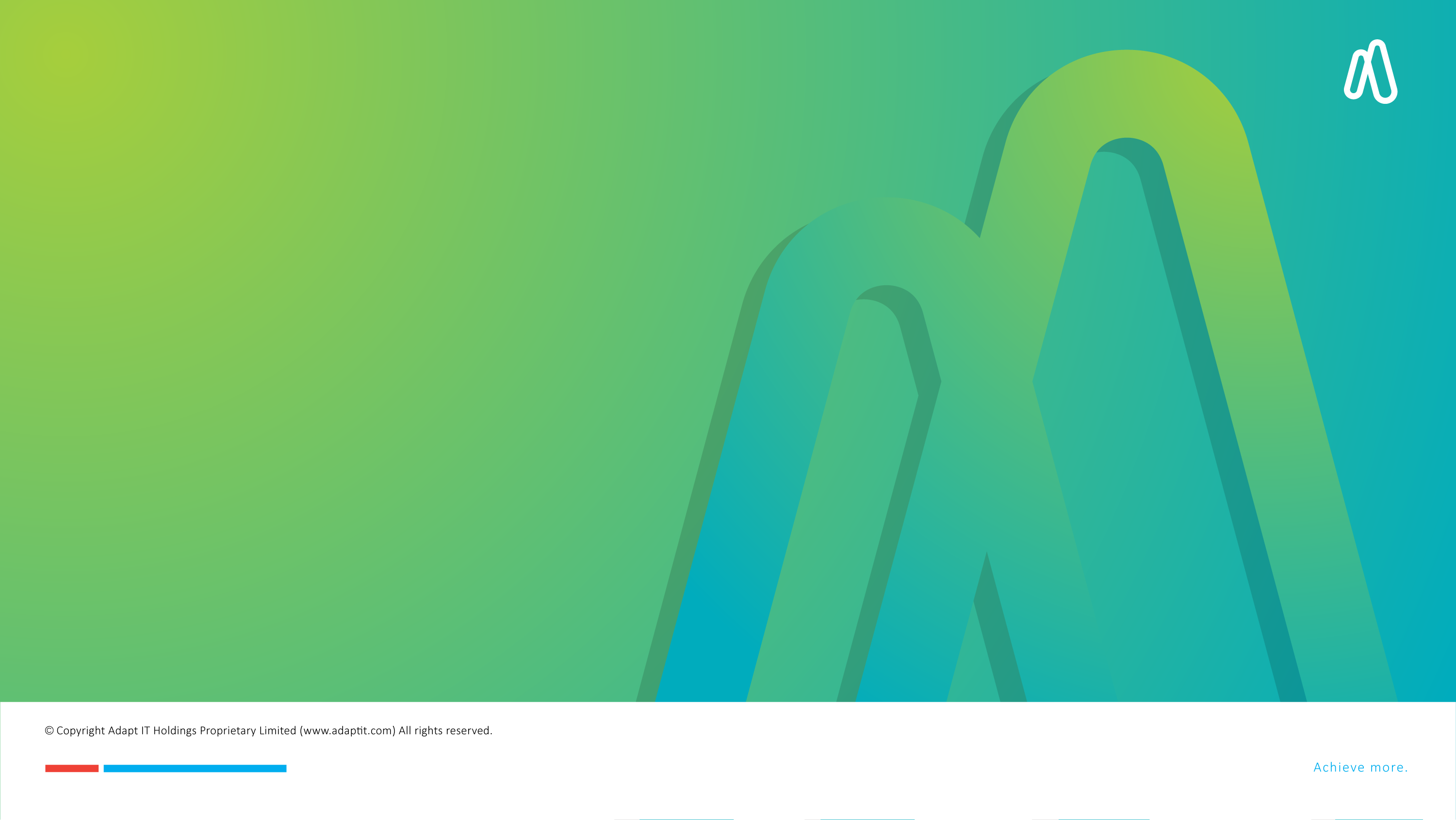 Key stakeholders

Benefits and advantages

Value Proposition

Integrated student academic analytics items

Examples of the proposed data analytics

Data presentation tools
Table of contents
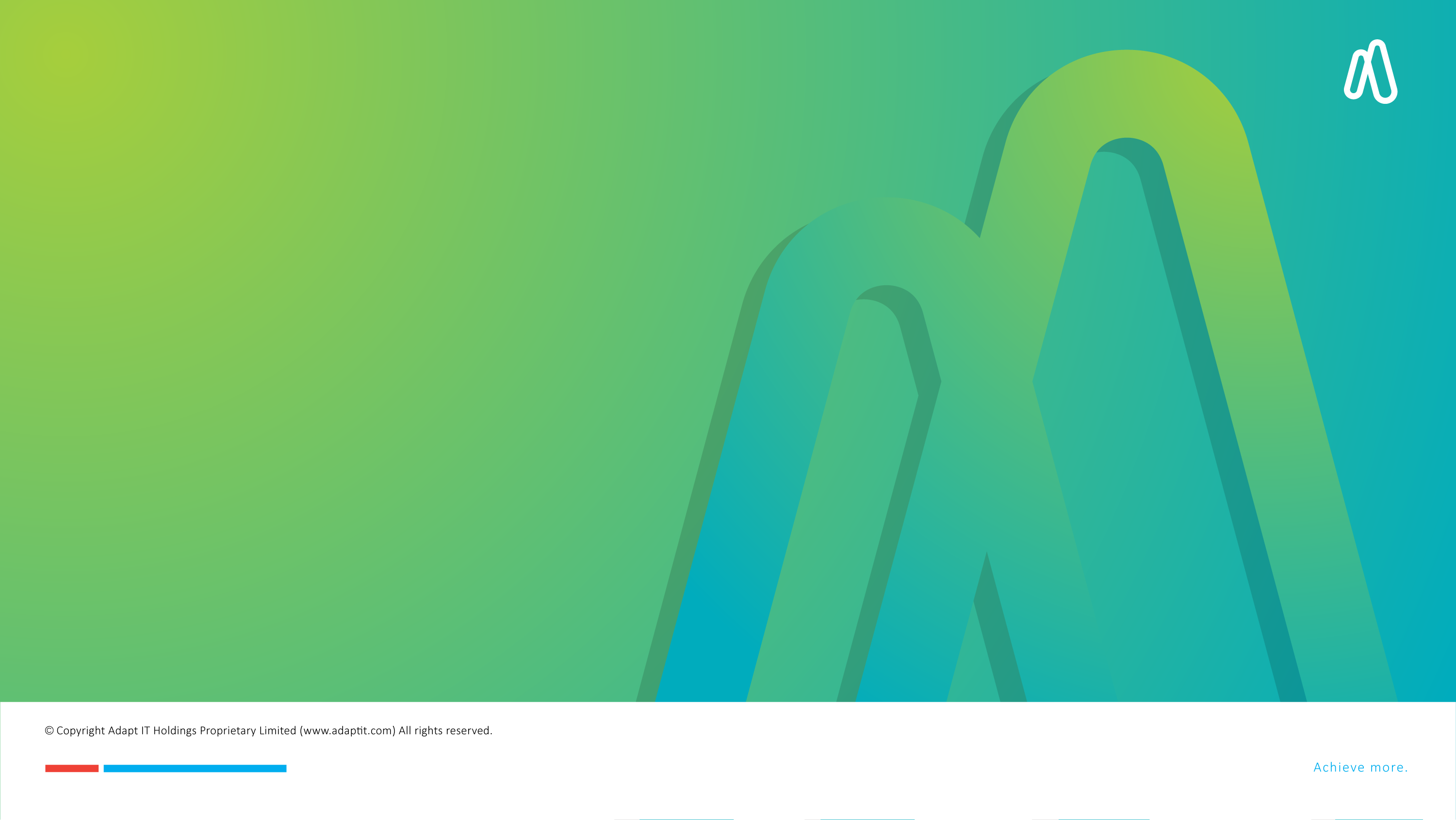 Key Stakeholders
Key stakeholders and audience
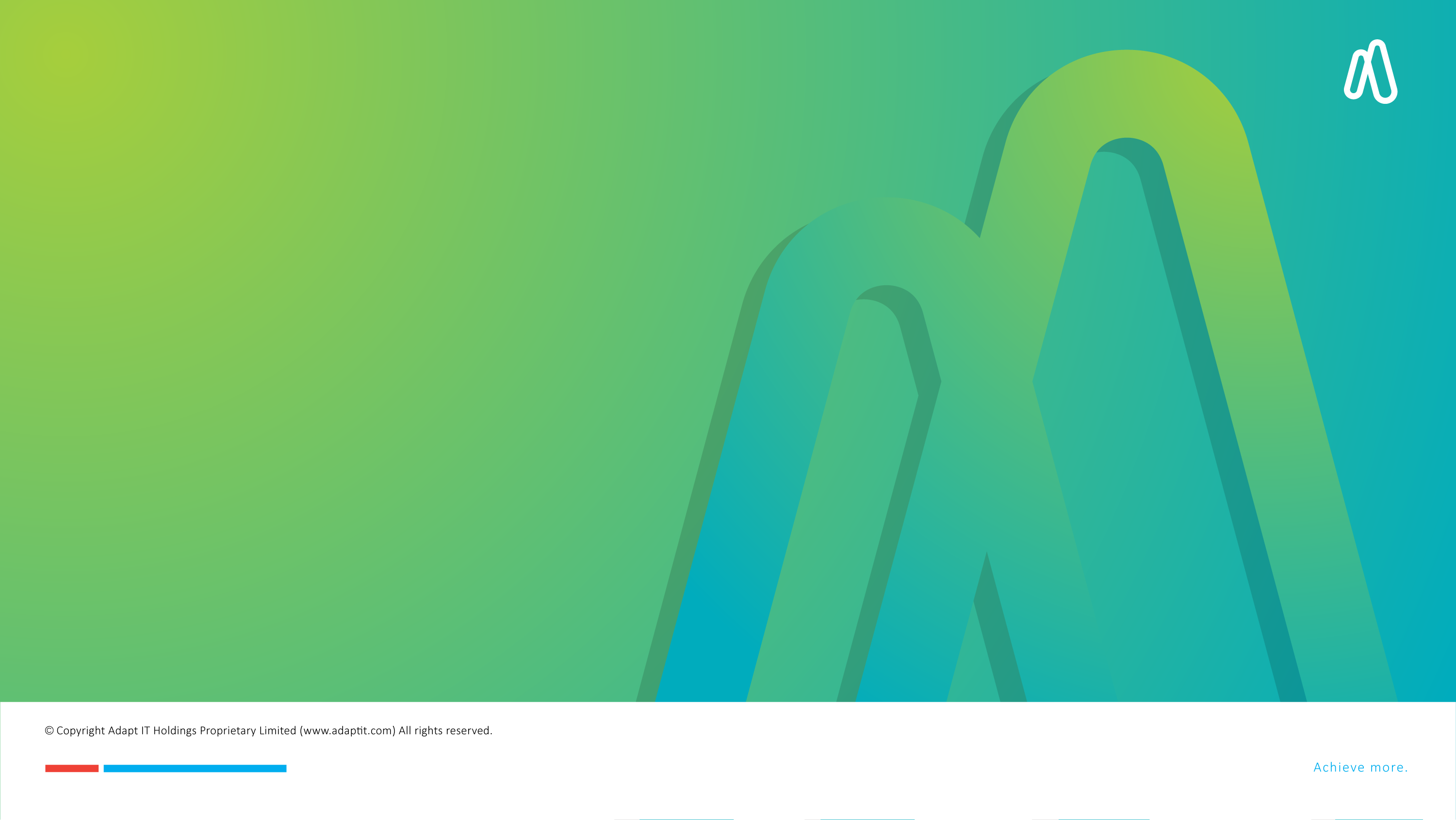 Benefits and advantages
Benefits and advantages
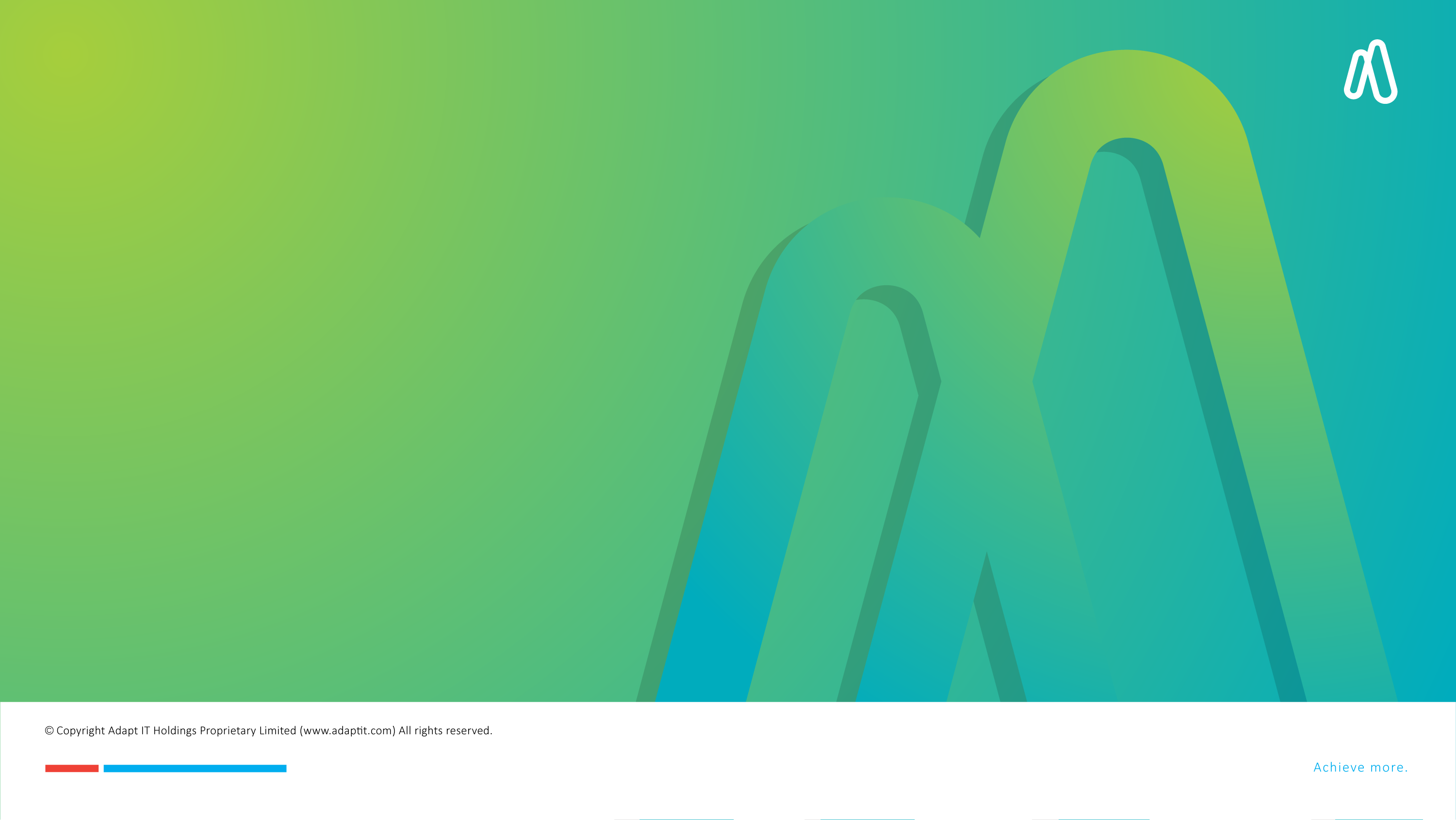 Value Proposition
Value Proposition
1. Assignment      contents
2. Instructions
3. Attach guidelines (Rubric)
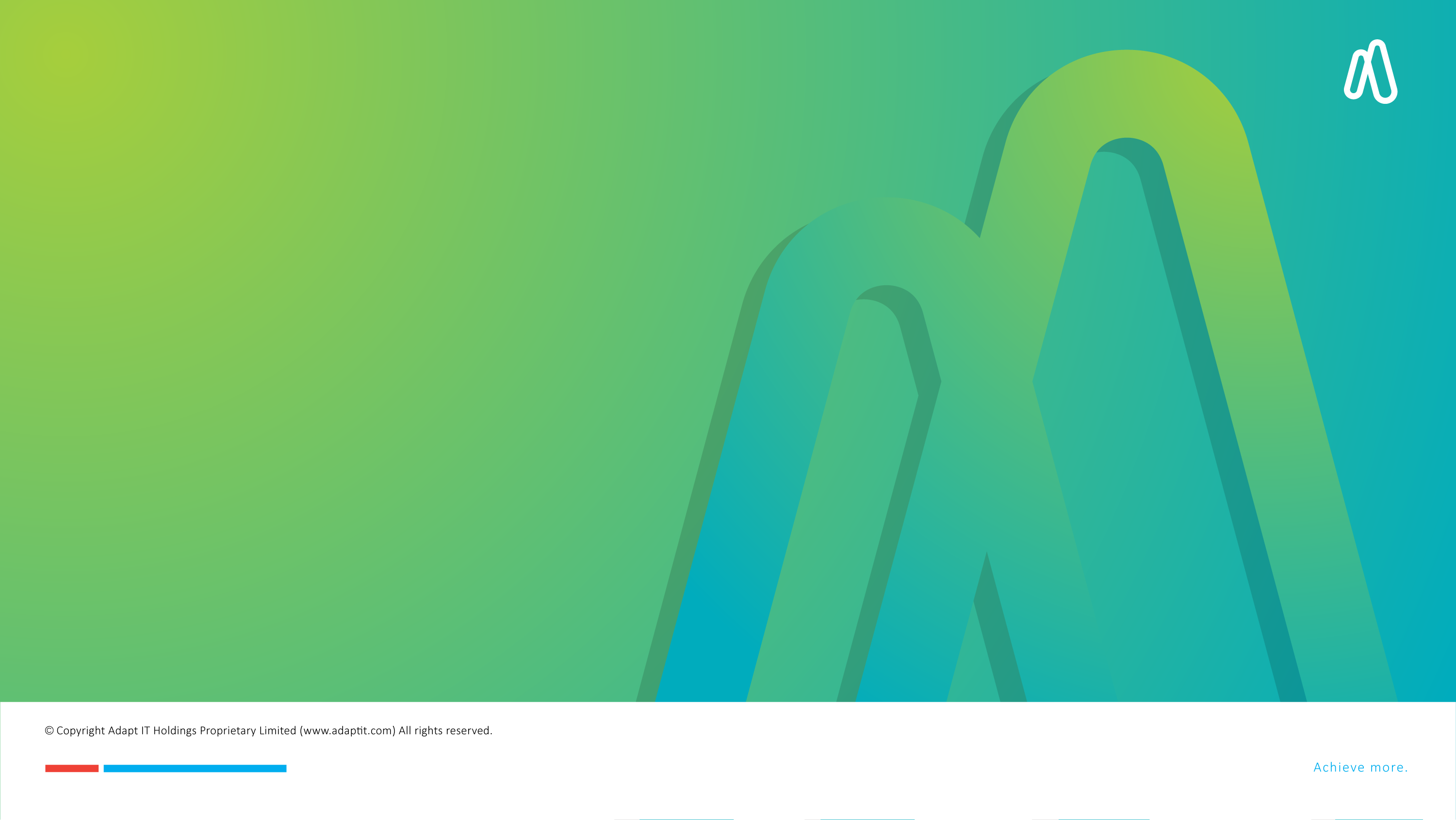 Integrated Student Academic analytics items
Integrated Student Academic analytics items
1. Evaluation score
2. Total score
3. Overall analysis
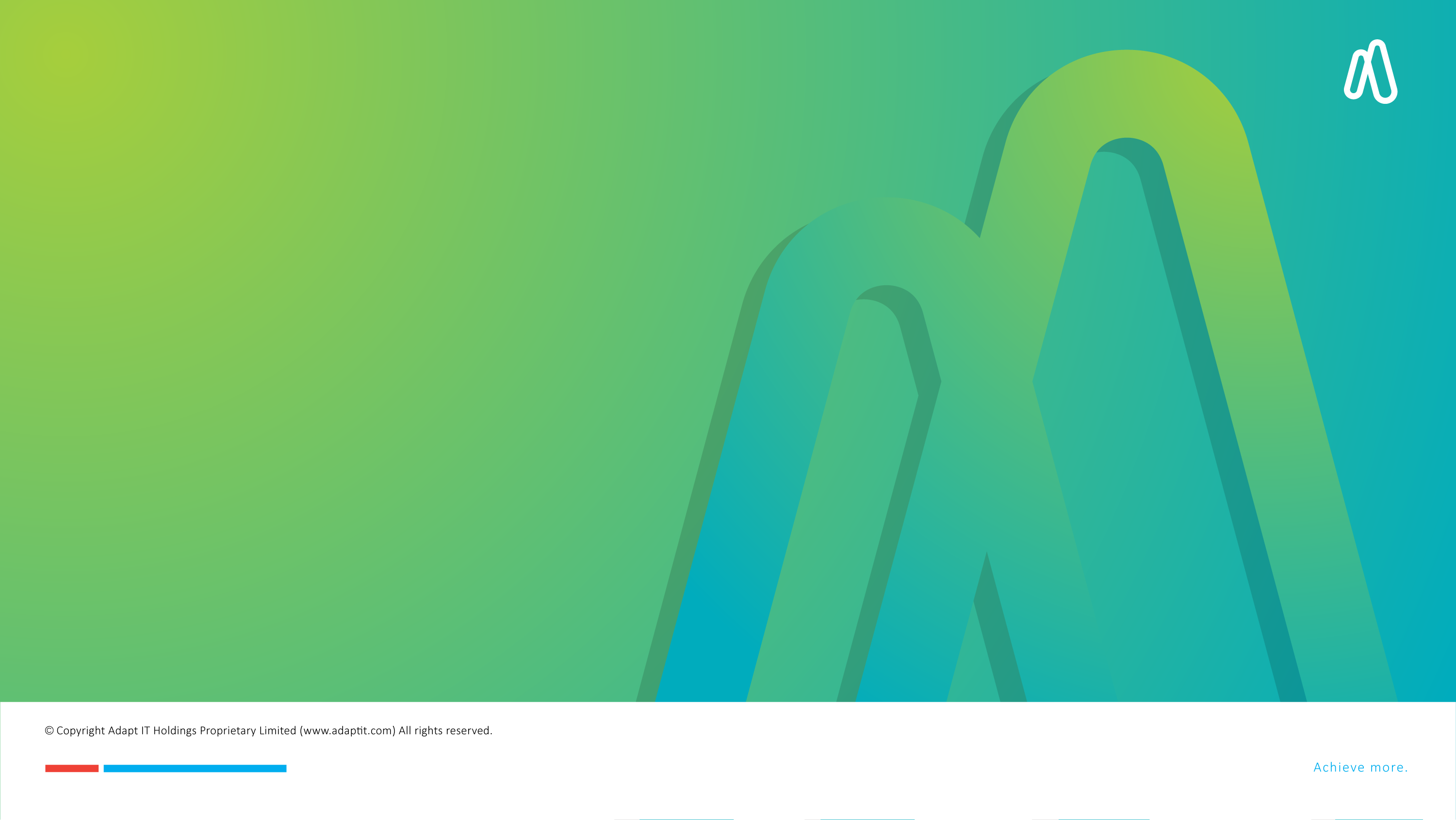 Examples of the proposed Data Analytics
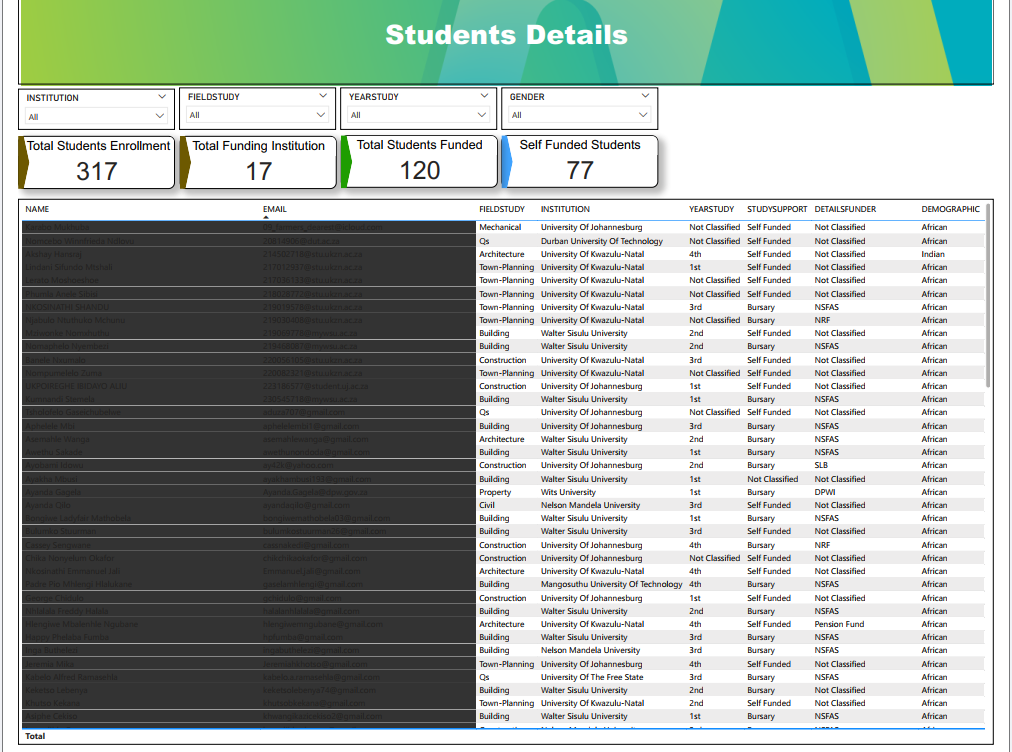 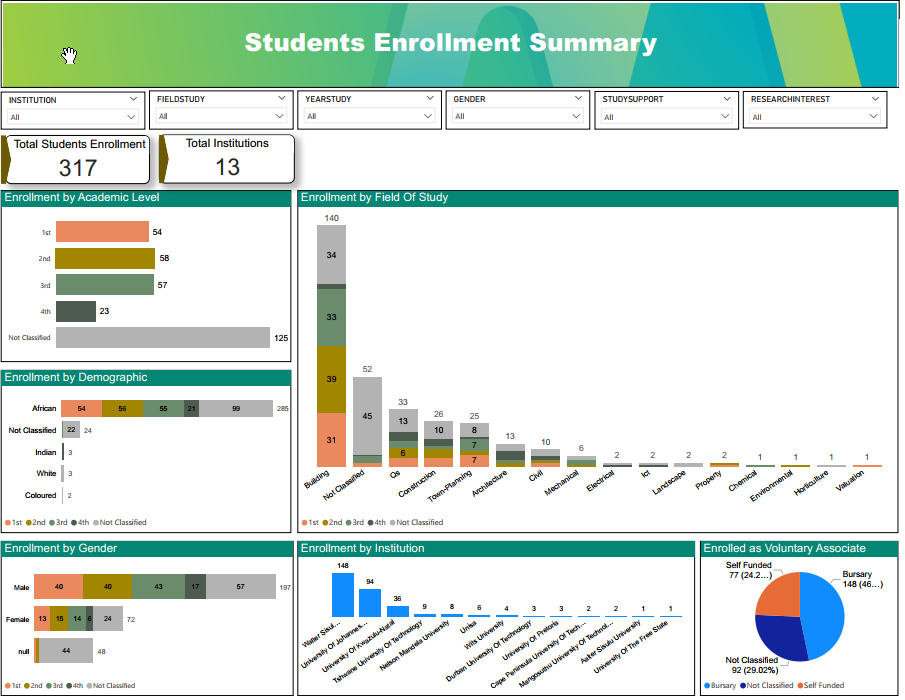 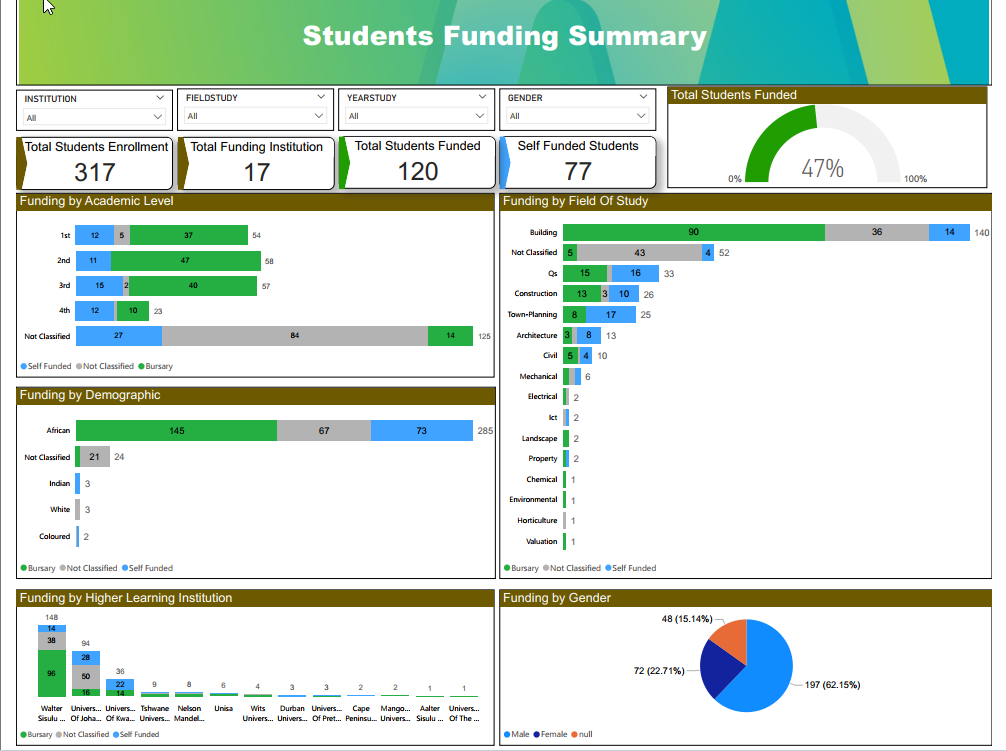 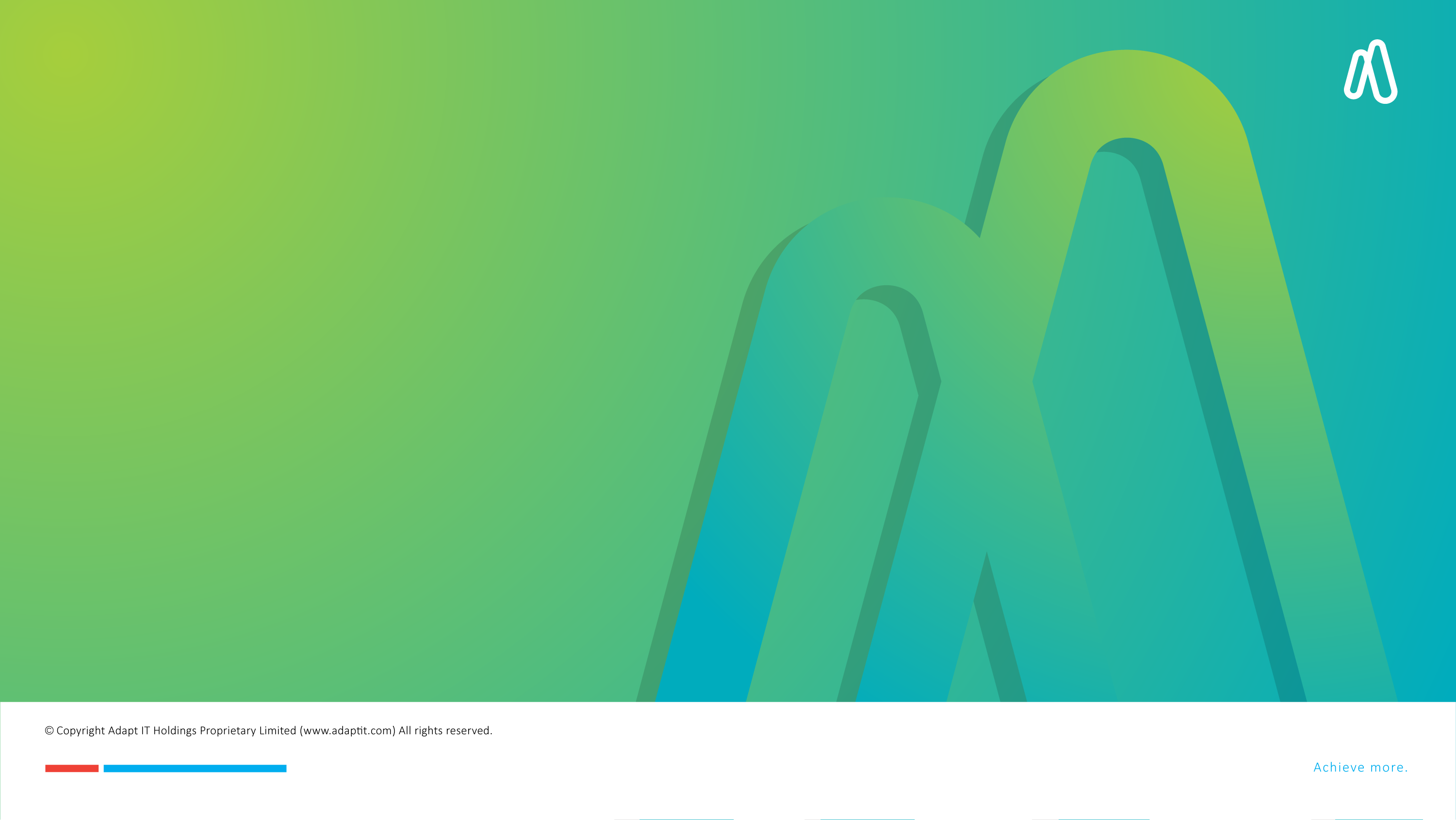 Data presentation tools
Proposed data presentation tool’s
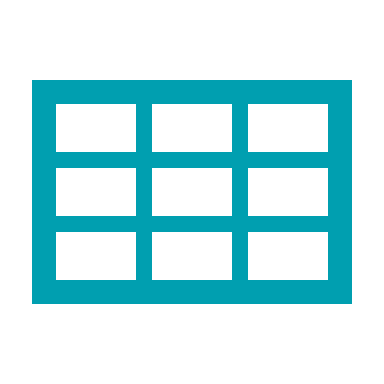 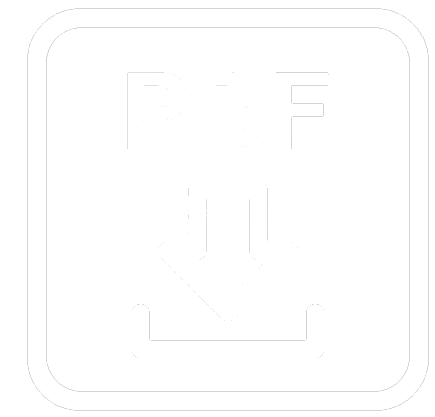 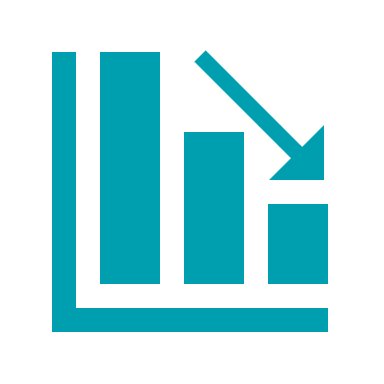 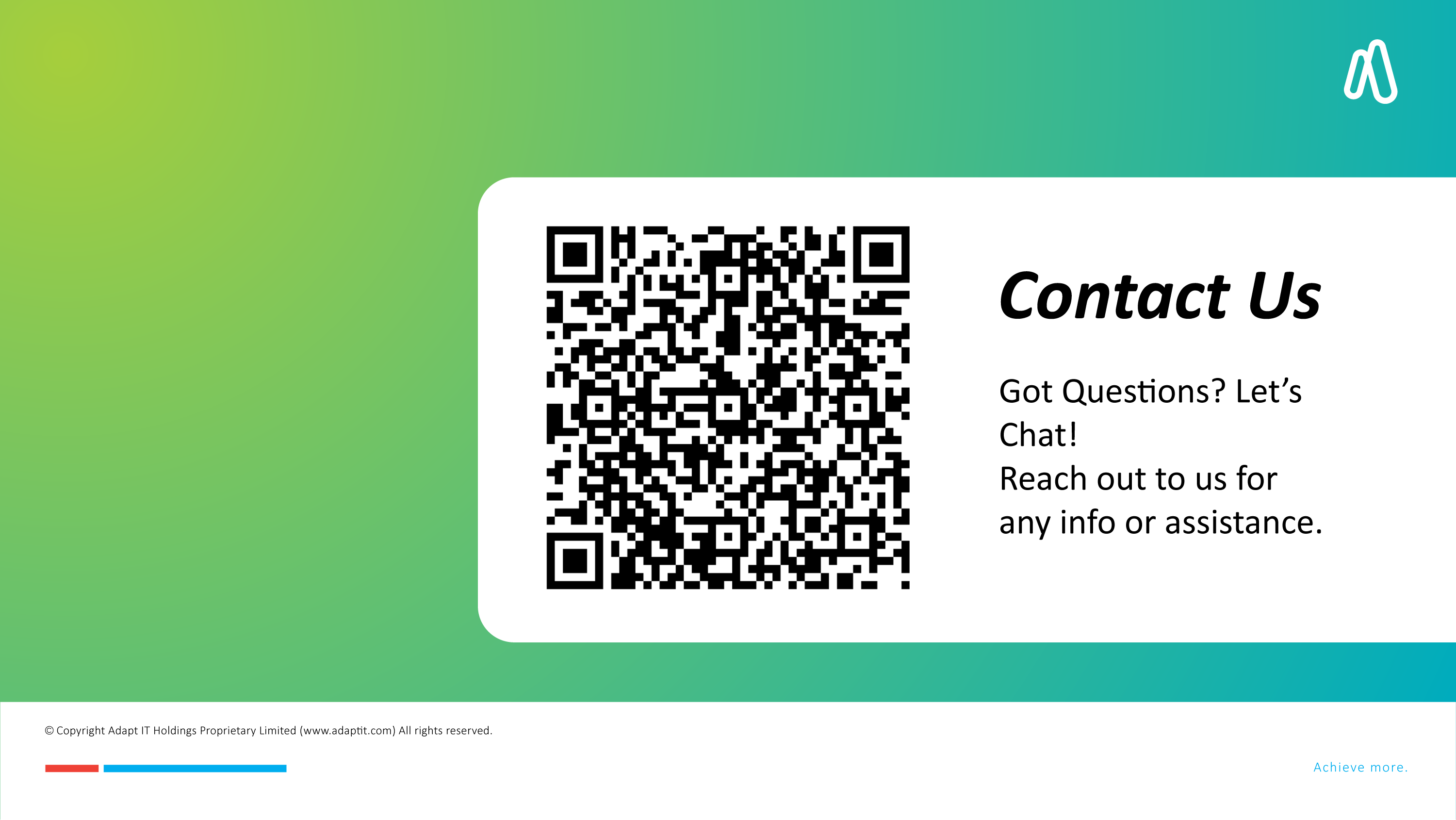 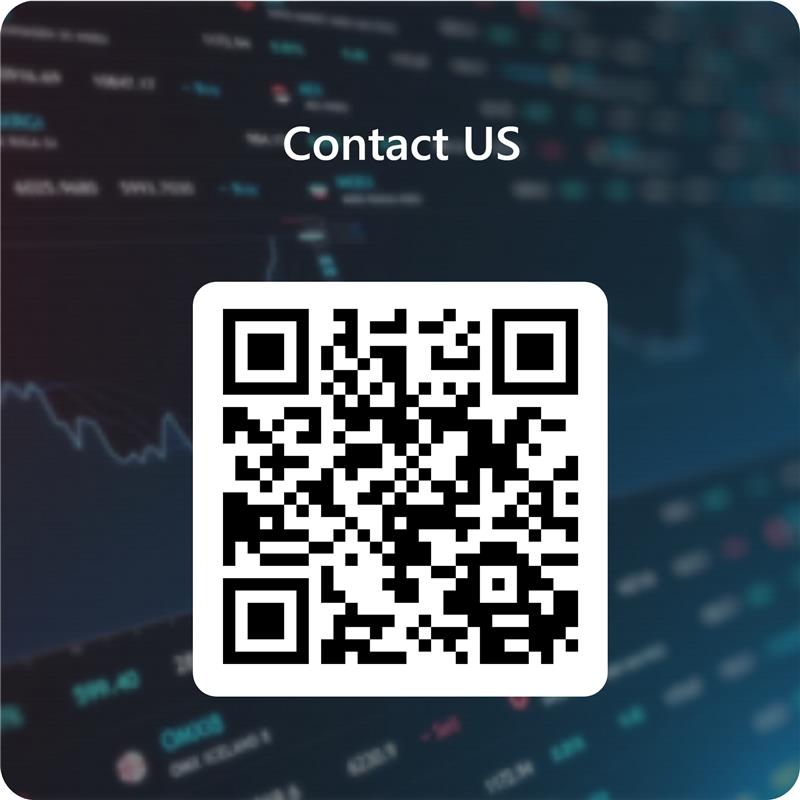